Balancing Security and Innovation with Commercially Supported Open Source Software
Presenter: Mike Bourgeois, State Government Solutions
[Speaker Notes: Introduction:
Name, State consulting background, Agenda (company introduction, Government usage of open source, How innovation impacts state government (cost, agility, workforce, risk mitigation), benefits]
Business Drivers for Change
COMMONWEALTH STRATEGIC PRIORITIES
Governor Wolf established 3 priorities to guide agencies in carrying out their responsibilities. 
IT-related initiatives primarily align with Government That Works priority.
NASCIO State CIO Priorities 2016
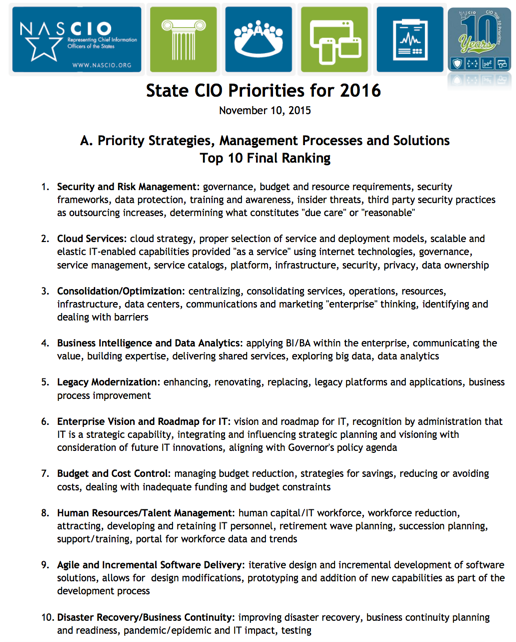 Schools That Teach
Jobs That Pay
*
*
Reference: http://www.oa.pa.gov/Programs/Information%20Technology/Documents/IT-strategic-plan.pdf
3
COMMONWEALTH GOALS
Four Overarching Goals Aligned with Governor’s IT Priorities
Optimize Services
Transform Government
Implement services transformation
Enhance security services
Modernize telecommunications
Improve service management
Modernize legacy systems
Implement a digital government strategy
Evolve functional centers of excellence
Modernize enterprise administrative systems
Foster Collaboration, Communication and Governance
Empower the Workforce
Strengthen strategic planning
Enhance communications
Provide agencies different procurement offerings
Increase business risk awareness
Improve knowledge management
Foster a mobile workforce
Align IT human resources processes
Enrich training
4
GOVERNMENT AGENCIES HAVE SIMILAR NEEDS
COMMON NEEDS ACROSS MANY STATES
Transform Government
Optimize Services
Implement services transformation
Enhance security services
Modernize telecommunications
Improve service management
Modernize legacy systems
Implement a digital government strategy
Evolve functional centers of excellence
Modernize enterprise administrative systems
Foster Collaboration, Communication and Governance
Empower the Workforce
Strengthen strategic planning
Enhance communications
Provide agencies different procurement offerings
Increase business risk awareness
Improve knowledge management
Foster a mobile workforce
Align IT human resources processes
Enrich training
5
STATE GOVERNMENT BUSINESS CHALLENGES
AGENCIES REQUIRE MORE SERVICES, DELIVERED FASTER, FOR LOWER COST
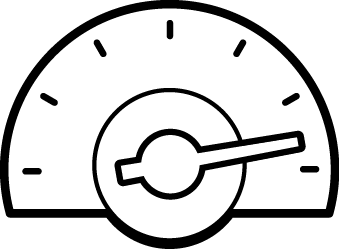 *
*
Increased expectations from business to deliver new functionality faster.
Pressures from the business to reduce cost.
How can we do more with less?
6
STATE GOVERNMENT IT CHALLENGES
EXPECTATIONS REQUIRE IT TRANSFORMATION
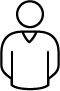 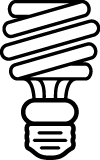 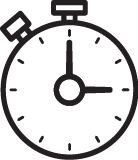 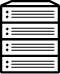 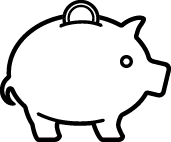 *
*
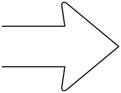 70%
30%
100%
ofresources
to maintain current portfolio
to invest in innovation, differentiation
7
TRANSFORM THE IT LANDSCAPE
APPLICATIONS AND SERVICES CAN BE DELIVERED FASTER WITH LOWER COST
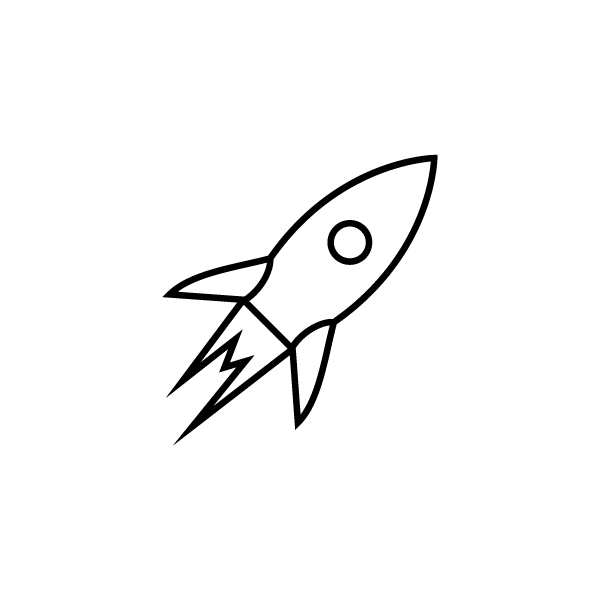 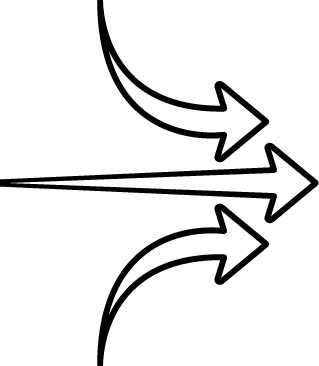 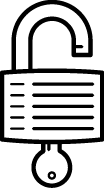 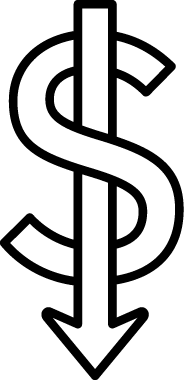 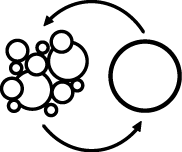 RE-BALANCE MAINTENANCE & INNOVATION
BECOME MORE PRODUCTIVE WITH LIGHTWEIGHT TECHNOLOGY
REMOVE TECHNICAL DEBT & RISK
ADOPT AGILE METHODOLOGIES, DEVOPS, OR CLOUD
REDUCE / AVOID VENDOR LOCK-IN, LICENSE MODELS
8
DIGITAL TRANSFORMATION ENABLES PRODUCTIVE TEAMS
Frequent Deployments
Faster Recovery from Failures
Enable experimental approach to product development
Create high performance teams
Improve quality of work
Drive loyalty
Overall improvement in quality
Effects of Modernization
Lower change failure rate
Shorter lead times
9
Commercially Supported Open Source
OPEN SOURCE FUELS RAPID INNOVATION
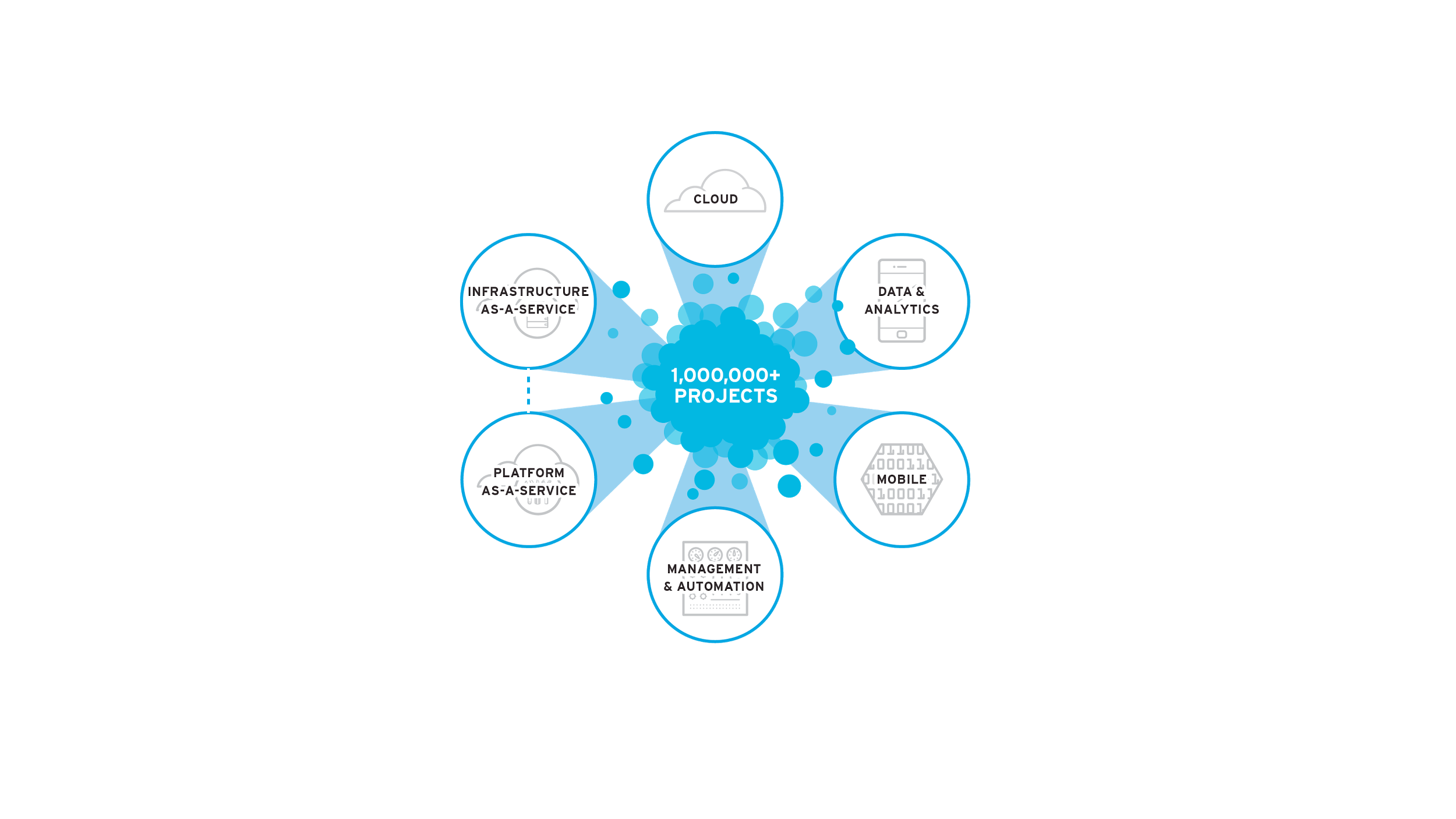 *
11
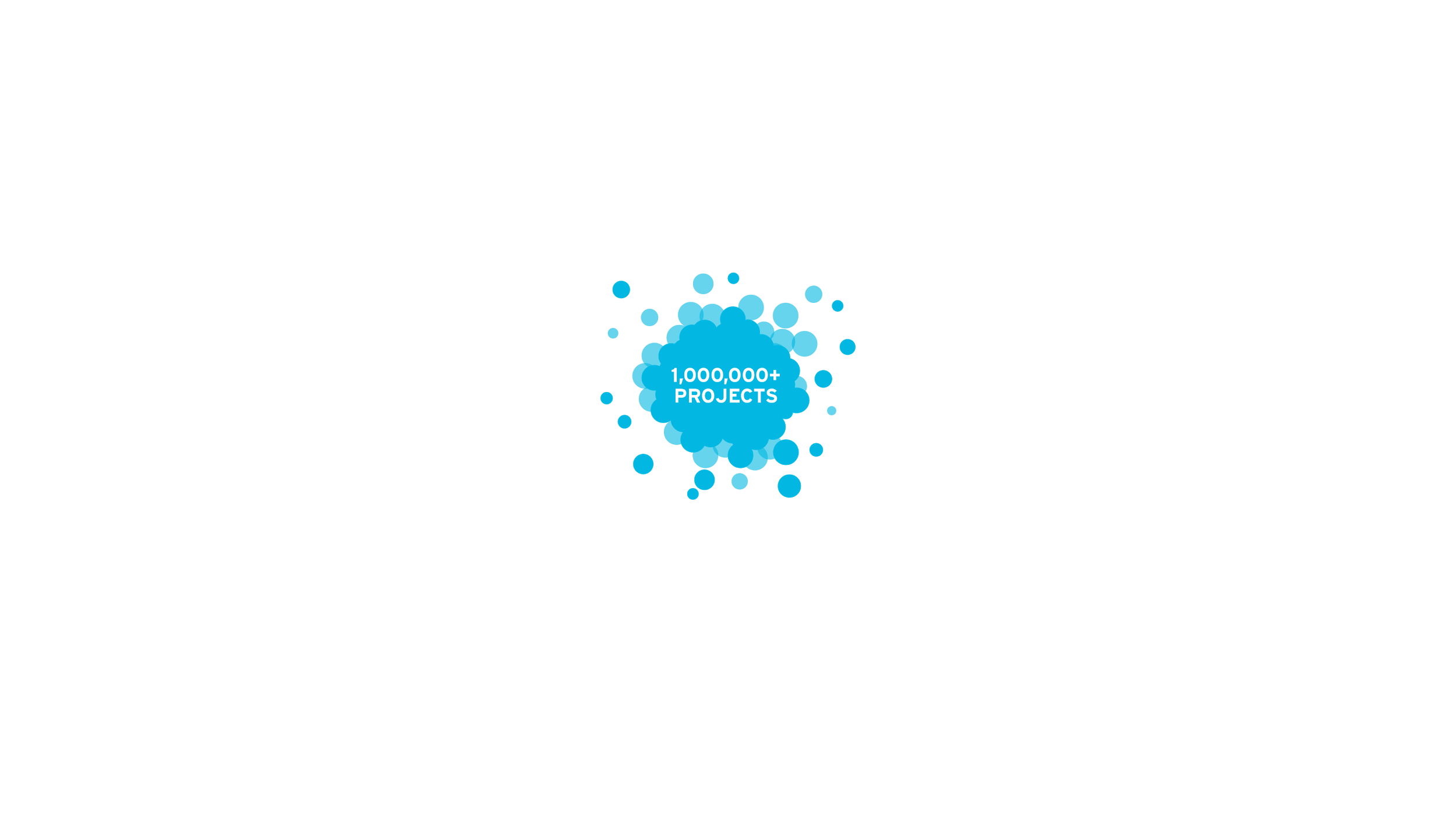 OPEN SOURCE CULTURE
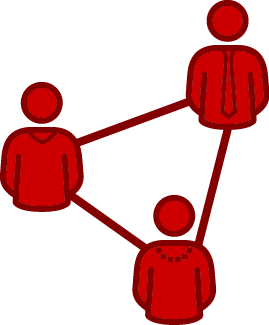 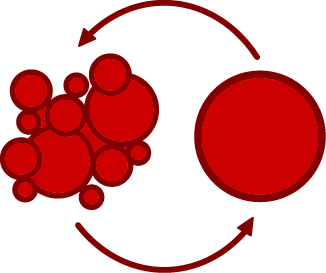 Shared problems are solved faster
Collaboration
*
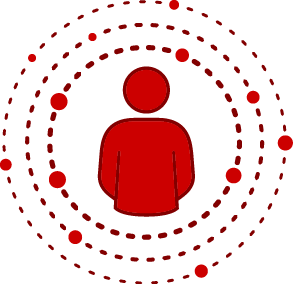 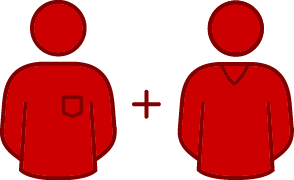 Transparency 
(both access and the ability to act)
Working together creates standardization
12
COMMUNITY PROJECTS TO ENTERPRISE PRODUCTS
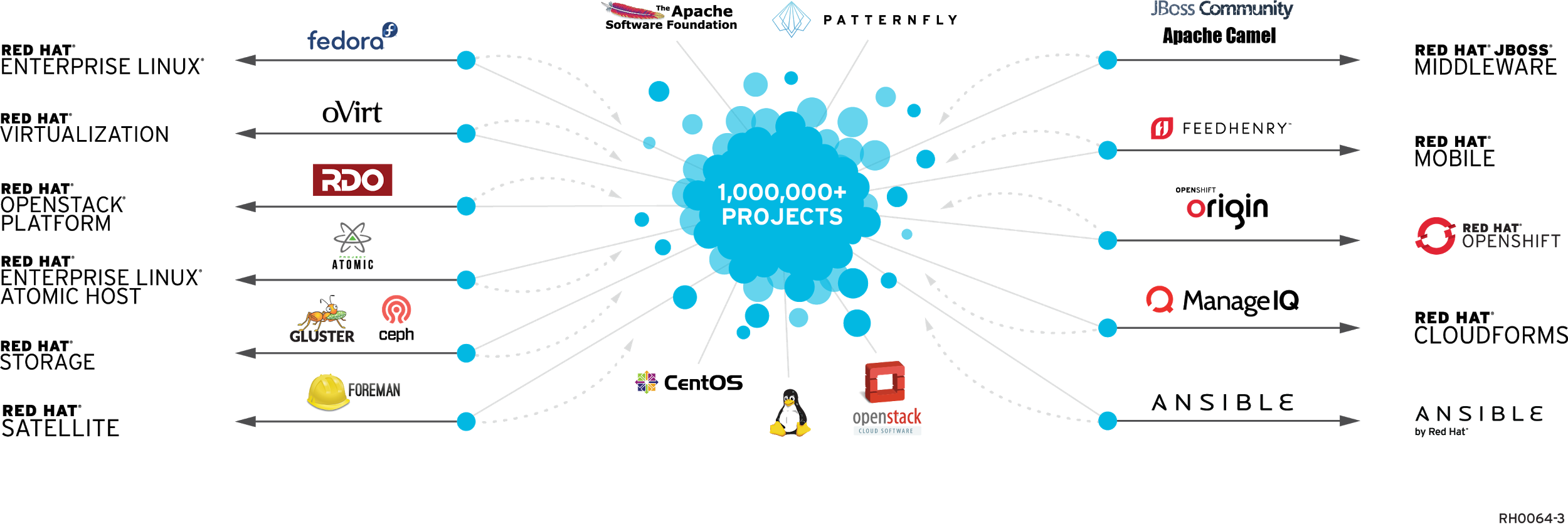 *
*
PARTICIPATE
INTEGRATE
STABILIZE
We participate in and create community-powered upstream projects.
We integrate upstream projects, fostering open community platforms.
We commercialize these platforms together with a rich ecosystem of services and certifications.
13
How Open Source Helps Government
GOVERNMENT AGENCIES MUST ADDRESS 
PEOPLE, PROCESSES, AND TECHNOLOGY
DIGITAL TRANSFORMATION REQUIRES AN EVOLUTION IN…
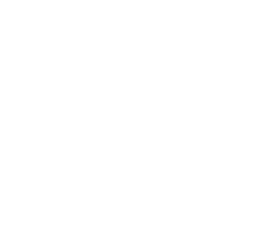 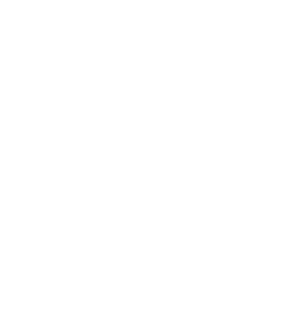 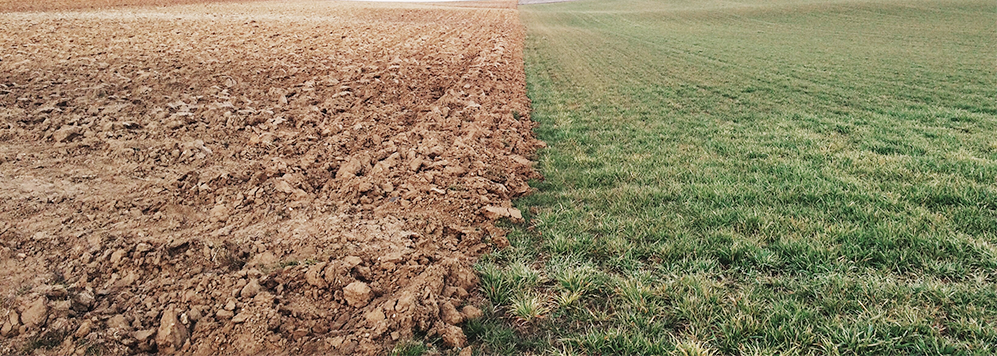 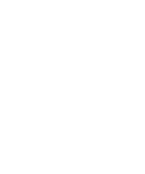 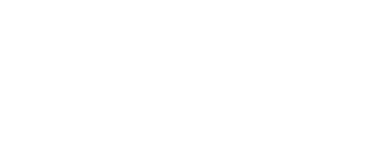 APPLICATIONS
INFRASTRUCTURE
PROCESS
New ways of developing, delivering, and integrating applications
Modernize existing and build new cloud-based infrastructure
More agile process
across both IT andthe business
15
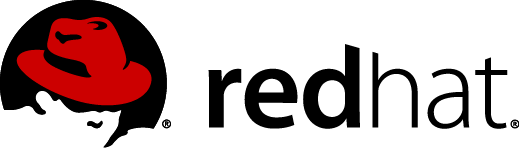 APPLICATION REFERENCE MODEL
PHYSICAL		   VIRTUAL CLOUD 		   PUBLIC CLOUD	PRIVATE CLOUD
SECURITY
DEVELOPMENT & 
MANAGEMENT  TOOLS
Business Process Management
Business Rules Management
AUTOMATE
Business Rules & Processes
*
INTEGRATE
Applications, Data & Devices
Enterprise Service Bus
Data Virtualization
Web Server
Application Platform
Mobile Application Platform
ACCELERATE
Application Delivery
16
[Speaker Notes: <<Mention the goal of technology is to have common building blocks and avoid sprawl>>]
APPLICATION REFERENCE ARCHITECTURE
PLATFORM as a SERVICE
PHYSICAL		   VIRTUAL CLOUD 		   PUBLIC CLOUD	PRIVATE CLOUD
Web Server
Application Platform
Mobile Application Platform
DEVELOPMENT/MANAGEMENT  TOOLS
JBoss Developer Studio IDE, JBoss ON
SECURITY
RED HAT IdAM, Red Hat SSO, 
3Scale API Management
Business Process Management
Business Rules Management
JBoss Business Process Management
JBoss Business Rules Management
*
Enterprise Service Bus
Data Virtualization
JBoss Fuse
JBoss Data Virtualization
JBoss Data Grid
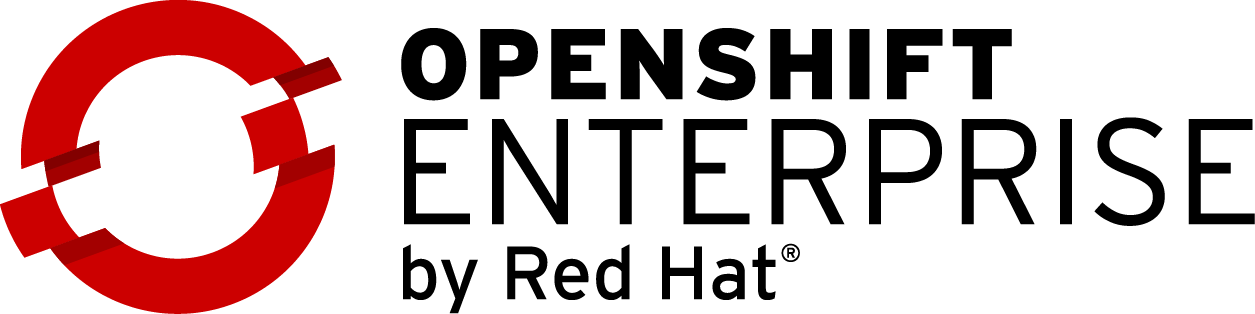 Apache 
JBoss Enterprise Application Platform
Red Hat Mobile Application Platform
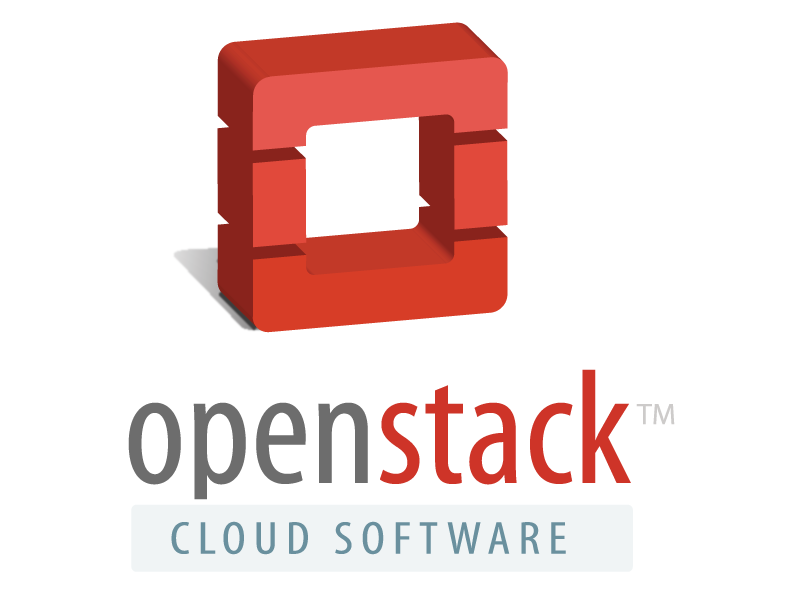 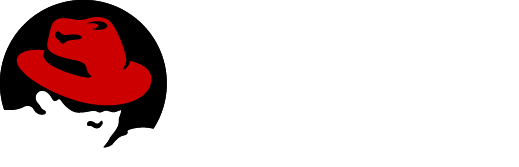 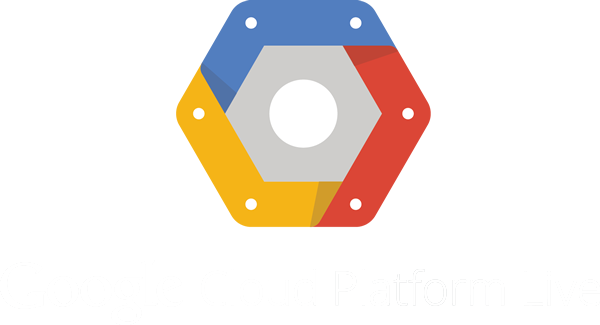 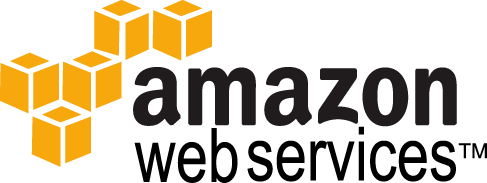 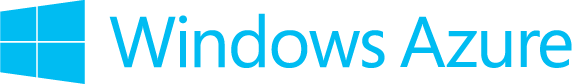 17
DIGITAL IT MUST EVOLVE TO SERVE AGENCY NEEDS
TRANSFORMATION OF PROCESS, TOOLS, SOFTWARE ARCHITECTURE AND DEPLOYMENT STRATEGY
Application Lifetimes
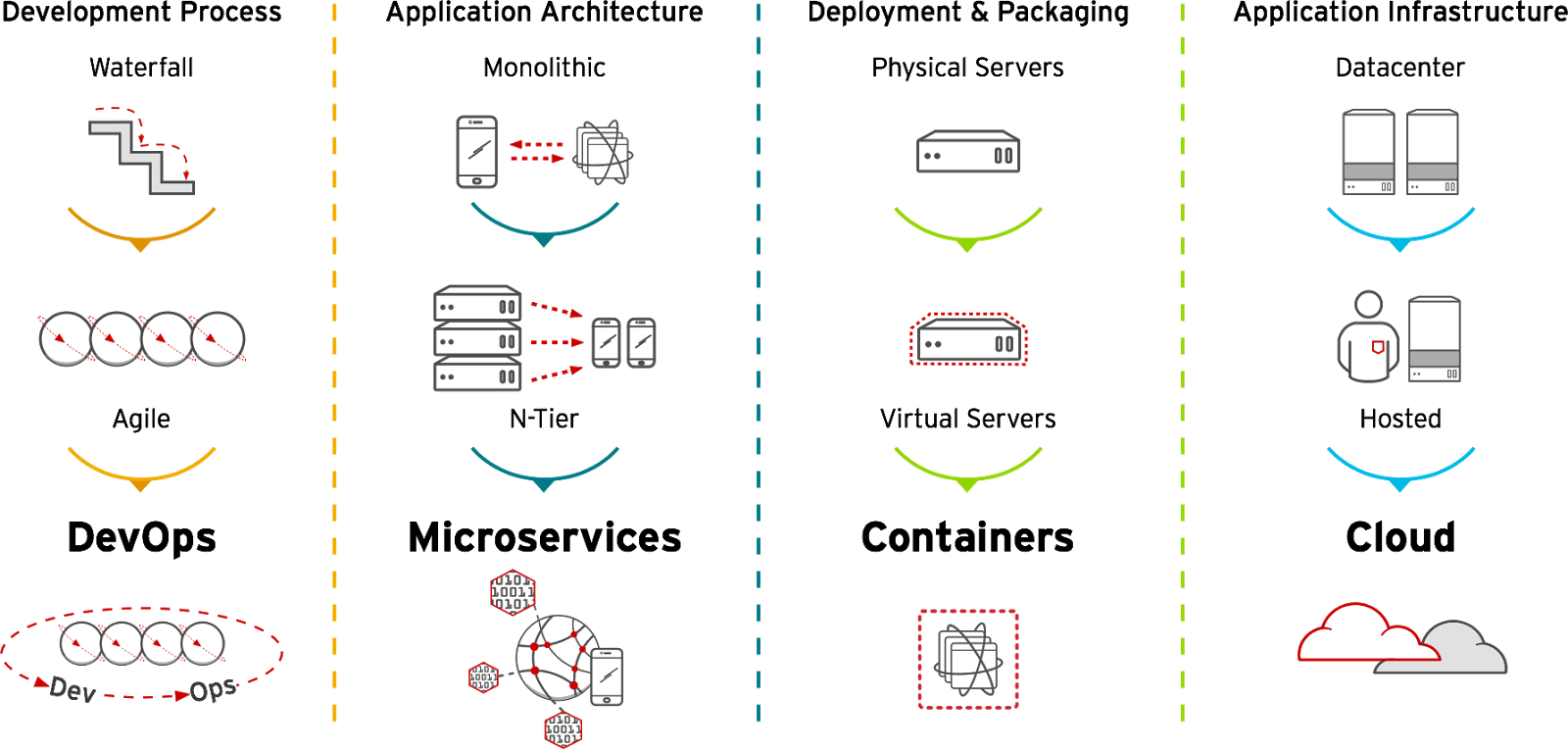 Months & Years
Weeks & Months
Days & Weeks
18
DELIVERY CHALLENGES WITH MONOLITHIC APPLICATIONS
SUCCESS WAS ONCE DEFINED AS MOVING APPLICATIONS FROM THE MAINFRAME
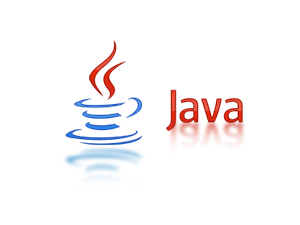 Developer
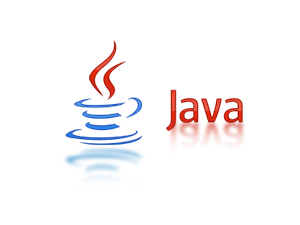 Developer
Release Plan
Intg, QA & UAT
Ops replace old with new
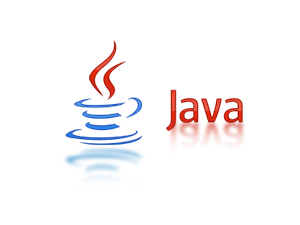 Developer
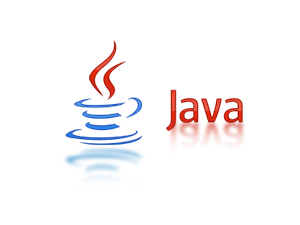 Developer
19
DELIVERY CHALLENGES WITH MONOLITHIC APPLICATIONS
COMPLEX MONOLITHIC APPLICATIONS CANNOT KEEP UP WITH BUSINESS DEMANDS, REQUIRE LONG TESTING CYCLES, AND EXPENSIVE TO MAINTAIN
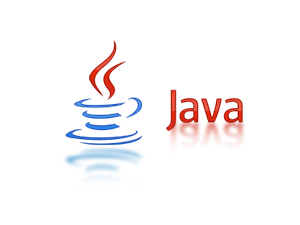 Developer
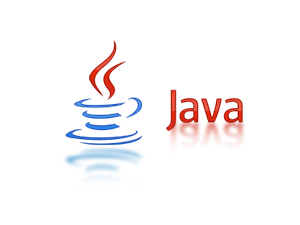 Bugs
Developer
Release Plan
Intg, QA & UAT
Ops replace old with new
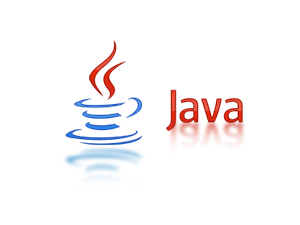 Developer
Bugs
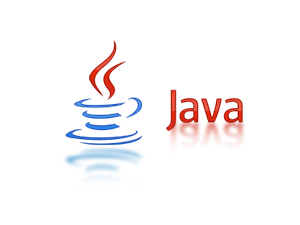 Developer
20
DIGITAL APPLICATIONS ARE LIGHTWEIGHT AND SEPARATE KEY LAYERS OF THE ARCHITECTURE
COMPONENTS ARE INDEPENDENTLY DESIGNED, TESTED AND DEPLOYED
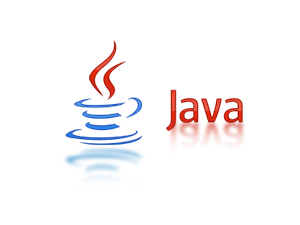 Developer
Feature to Prod
Release Plan
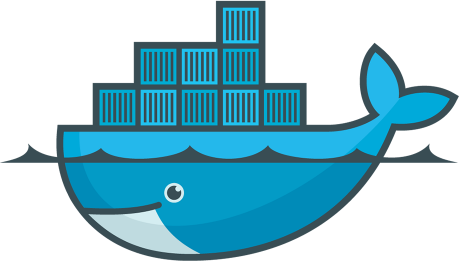 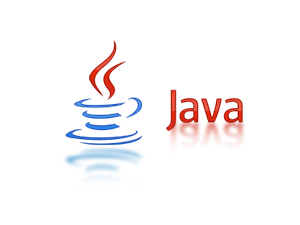 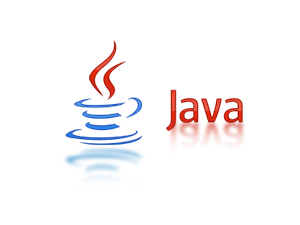 Rules Engine
Developer
Release Plan
Legacy App still running
Feature to Prod
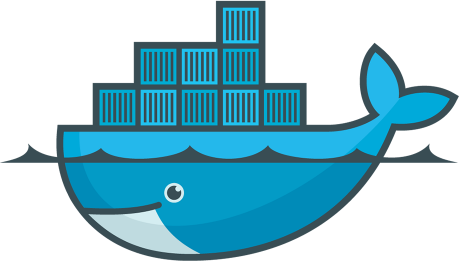 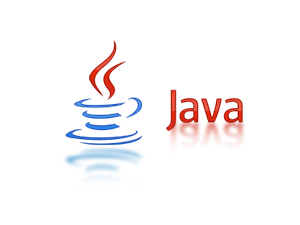 Enterprise Service Bus
Developer
Application Server
(Web Application)
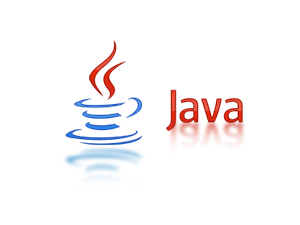 Release Plan
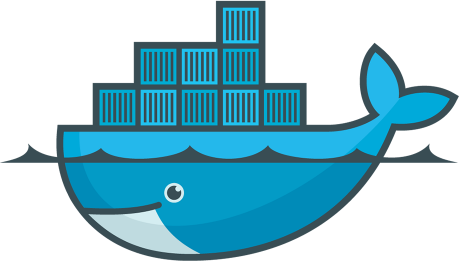 Feature to Prod
Developer
Business Process Server
21
ADDRESSING THE APPLICATION SDLC PROCESS CHALLENGE
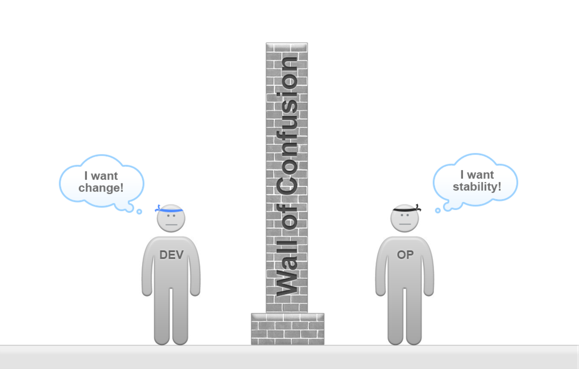 Security is a top priority for everything!
I need new technology, such as mobile!
DevOps SDLC
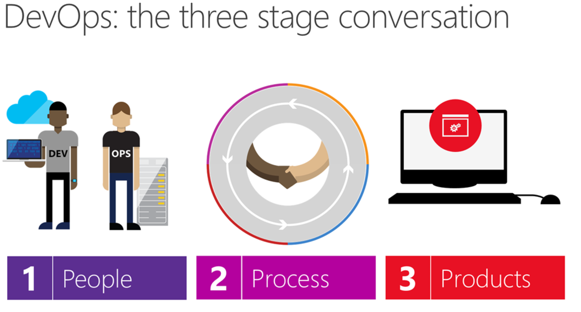 Traditional SDLC
22
DEVELOPMENT AND OPERATIONS SEE THINGS DIFFERENTLY
Software Development Lifecycle
Iterate
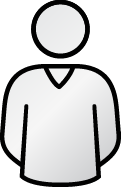 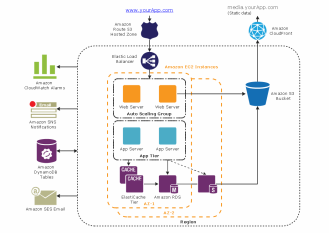 Development
SATISIFIES
Disaster Recovery
Maintainability
Service Level Agreement
Security
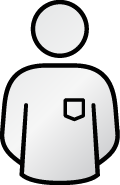 Quality Attributes
Highly Available Environments
Reliability
Performance
Security Requirements
Scalability
Data Backup Policy
Operations
Operational Integrity & Resilience
23
Enterprise PLATFORM for both Dev and Ops
Platform as a Service (PaaS) Designed for Development and Operations
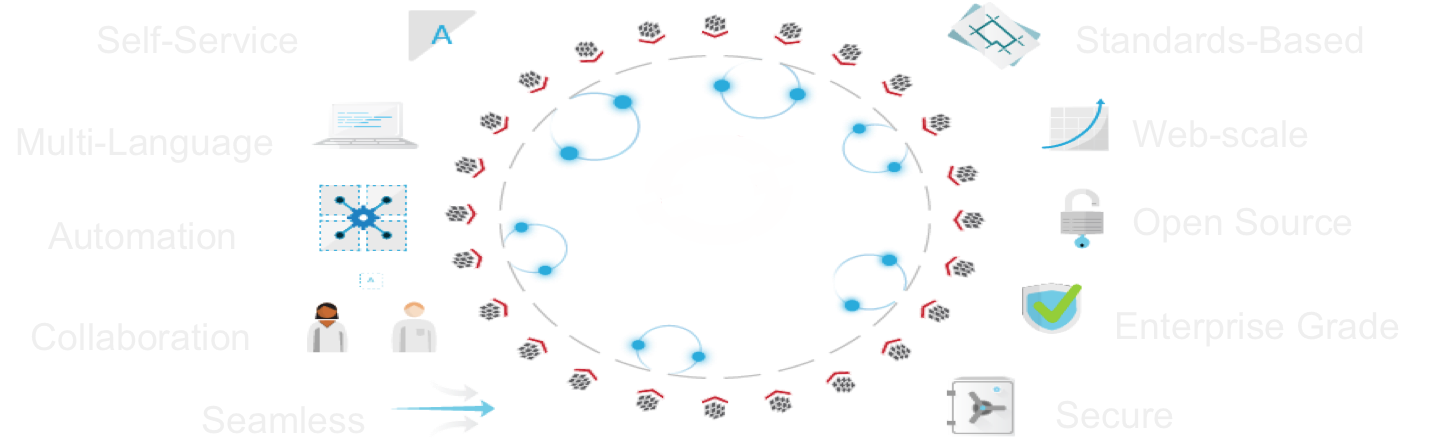 24
What are containers?
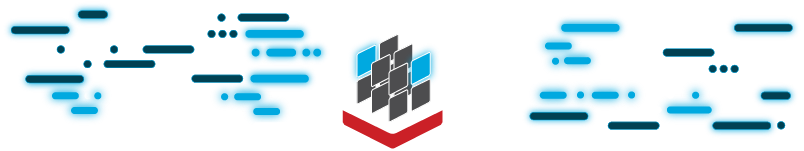 It Depends on Who You Ask
SYS-ADMINS / OPS
DEVELOPERS
Sandboxed application processes on a shared Linux OS kernel
Simpler, lighter, and denser than virtual machines
Portable across different environments
Package my application and all of its dependencies
Deploy to any environment in seconds and enable CI/CD
Easily access and share containerized components
25
How containers are different than virtual machines?
CONTAINERS
VIRTUAL MACHINES
App A
App B
App…
App A
App B
App…
LIBS A
LIBS B
LIBS…
LIBS A
LIBS B
LIBS…
Container
Container
Container
VM OS
VM OS
VM OS
Hypervisor Platform
Host Operating System
Container Mgmt. Platform
Physical Machine(s)
Host Operating System
Physical Machine(s)
Require a dedicated OS for each server
Run on top of a hypervisor 
Require more resources to run apps
Most implementations do not have auto-healing and auto-scaling
Share a single OS on each host
Run as an isolated Linux process
Out of box auto-scaling and auto-healing capabilities
Provide agencies with self-service to provision their own environments
26
Containers transforms apps, processes & infrastructure
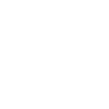 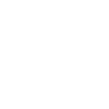 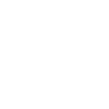 CONTAINERS TRANSFORM
Datacenter
Waterfall
Monolith
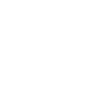 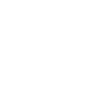 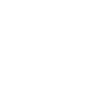 Hosted
Agile
N-Tier
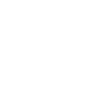 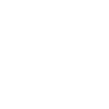 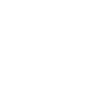 Hybrid
DevOps
Microservices
PROCESSES
APPLICATIONS
INFRASTRUCTURES
27
PaaS CRITICAL FEATURES FOR BOTH DEV AND OPS
Business
Automation
Integration
Web Apps
Mobile Apps
<Other apps>
APPLICATION MIDDLEWARE
Application Server (Java, .Net, PHP)
Data Virtualization
Business Rules Management 
Business Process Management
Enterprise Service Bus
Mobile Application Platform
API Management
Container
Container
Container
Container
Container
Self-Service
Service Catalog
(Language Runtimes, Middleware, Databases)
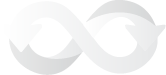 Build Automation
Deployment Automation
OpenShift Application Lifecycle Management
(CI/CD)
Container Orchestration & Cluster Management
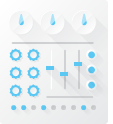 Orchestration
Management
Red Hat Storage
Security
Storage
Registry
Logs & 
Metrics
Networking
Infrastructure Automation & Mgmt.
Enterprise Container Host
Secure Operating System
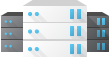 Container Runtime & Packaging
(docker)
Red Hat Enterprise Linux
Atomic Host
28
[Speaker Notes: At the lowest layer, OpenShift is:
Installed on Secure RHEL as the host Container operating system:
In order to run linux containers you need Red Hat’s secure linux operating system.
Clustered Container Infrastructure
In order to run containers at scale you need an orchestration engine that can deploy, connect, and coordinate all of those containers in a consistent manner. 
You need to be able to attach persistent storage to these containers in order to support government service applications
And you need a way to securely manage all of these containers, including the contents of each container.
Enterprise Container Platform
OpenShift create a seamless experience for developers with all the tools and services they need. 
OpenShift provides a way to automate the building and deploying of applications as well as an easy way to visualize where those deployments are occurring in real time.]
Consistent container management
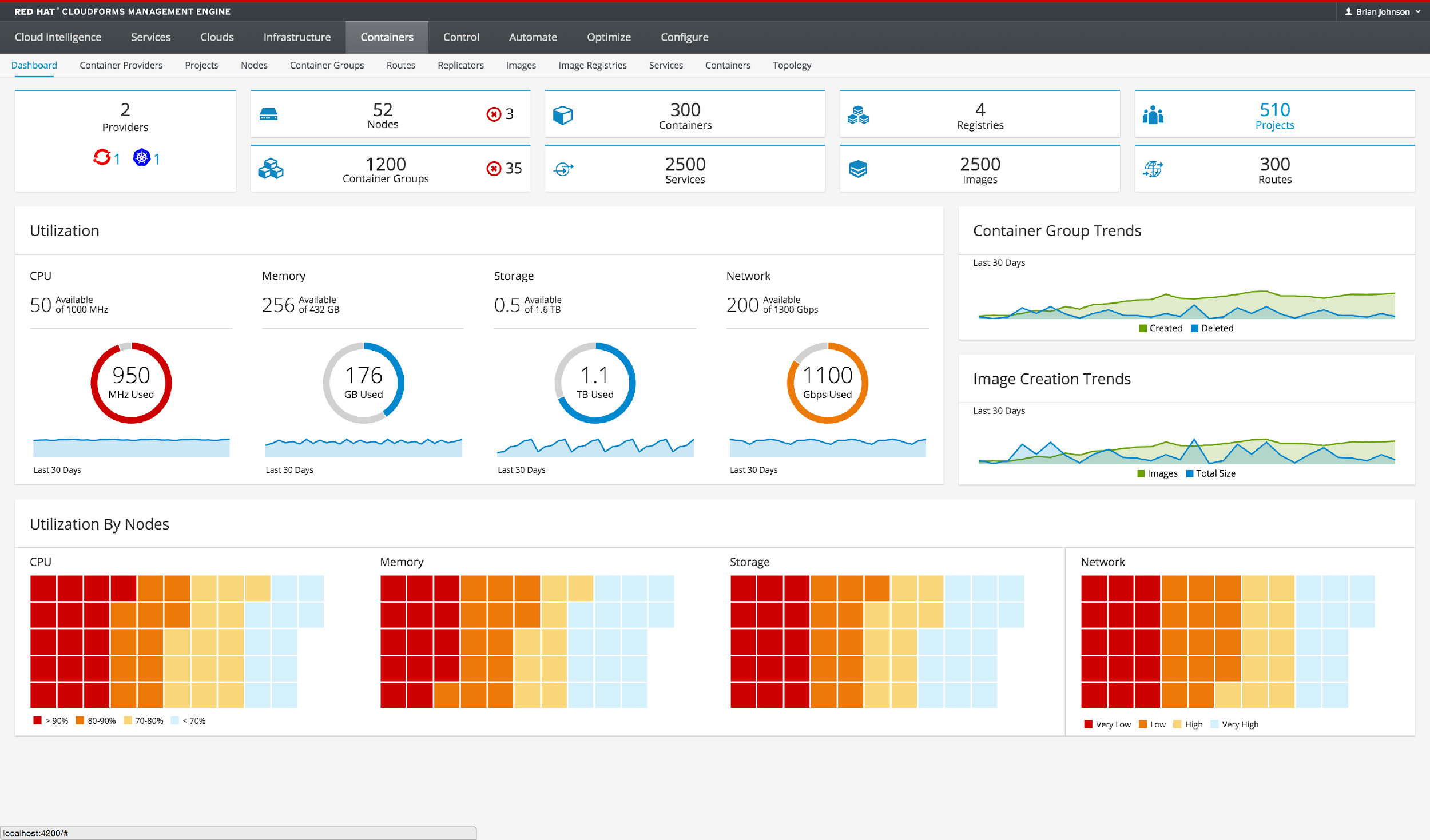 CloudForms management included with OpenShift Enterprise to improve control over apps and infrastructure
Monitor and manage resource consumption of containers
Docker and Kubernetes aware (containers, pods, services)
29
Benefits of implementing devops to agencies
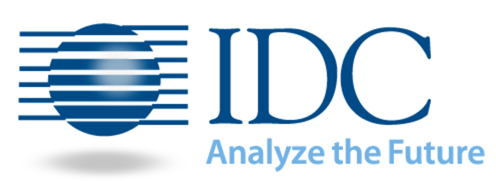 BUSINESS VALUE HIGHLIGHTS
531% average five-year ROI
$1.29 million average annual benefits per 100 developers per year
66% faster application development life cycles
35% less IT staff time required per application developed
38% lower IT infrastructure and development platform costs per application
30
Open Source Case Studies
State government using open source
Maryland
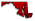 Red Hat 							Tried | Tested | Trusted
32
State government using open source
Tennessee
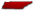 https://www.redhat.com/en/files/resources/en-rhjb-tennessee-migrates-middleware-environment-jboss-eap-3610777.pdf
Red Hat 							Tried | Tested | Trusted
33
State government using open source
North Carolina
https://www.redhat.com/cms/managed-files/cl-north-carolina-transforms-state-case-study-inc0391796lw-201605-en.pdf
Red Hat 							Tried | Tested | Trusted
34
Federal government using open source
General Services Administration (GSA): The GSA supports the basic functions of the US federal government and generates massive amounts of data.
https://www.redhat.com/cms/managed-files/rh-summit-acuity-systems-improves-government-data-analysis-case-study-inc0409158sw-20616.pdf
Red Hat 							Tried | Tested | Trusted
35
Working With Red Hat
WHAT WE BRING TO YOUR AGENCY
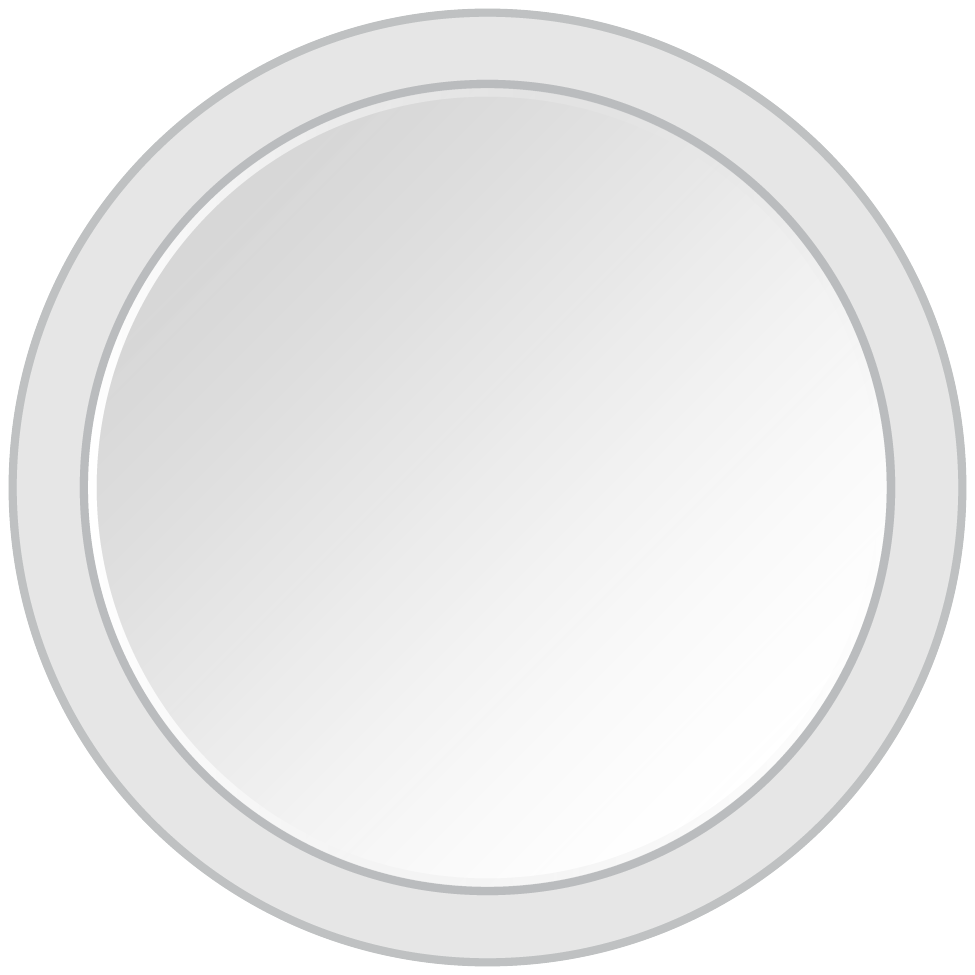 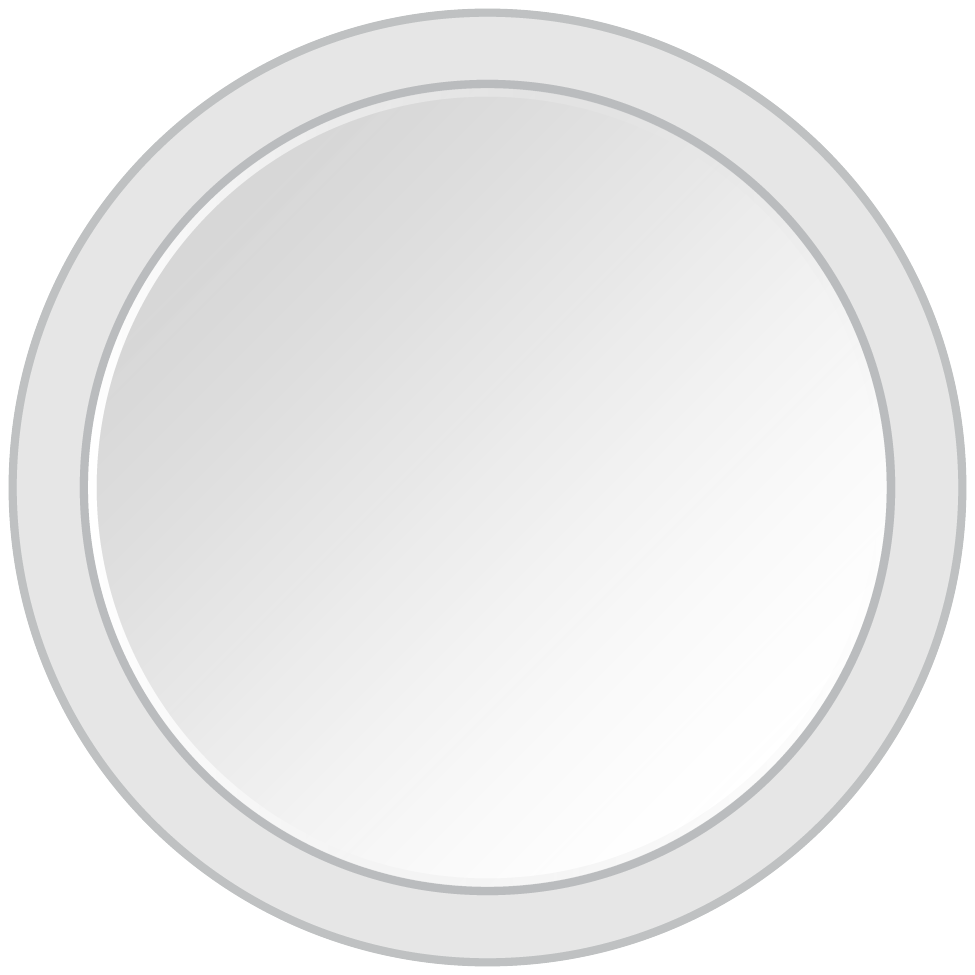 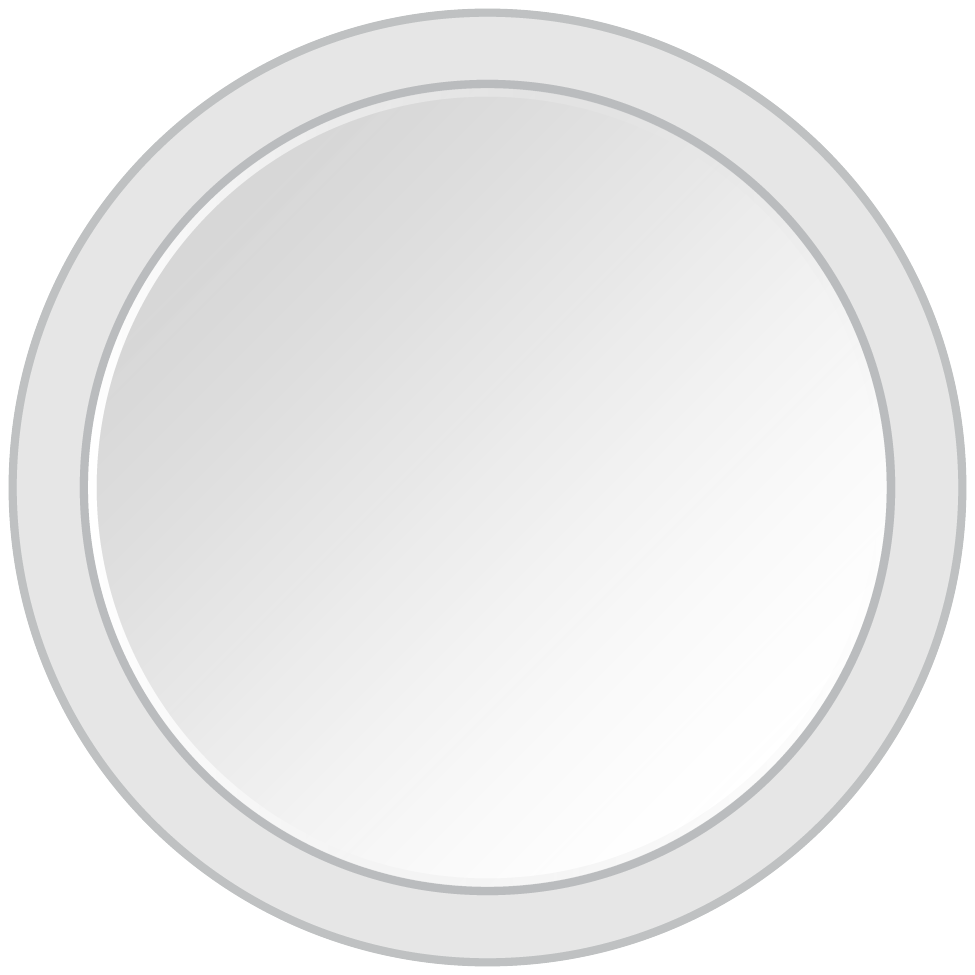 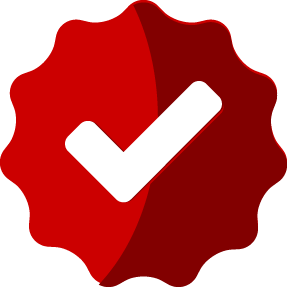 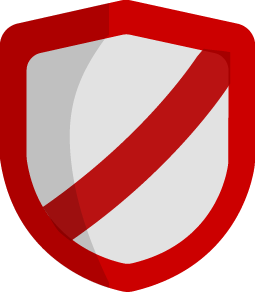 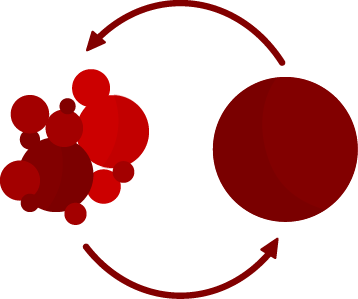 Technology
Assurance
Expertise
Secure. Stable. Reliable.
Enterprise-grade certainty.
Experience you can trust.
37
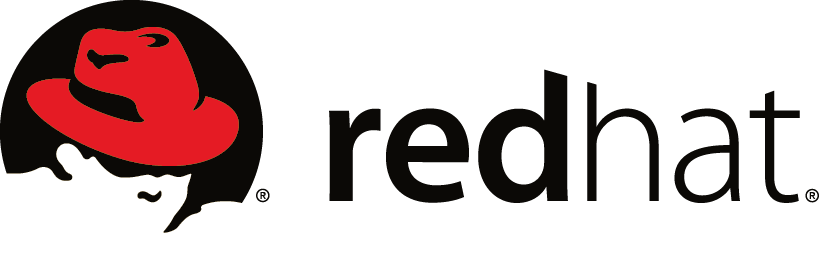 THE WORLD’S LEADING DEVELOPER AND SUPPLIER OF
OPEN SOURCE SOFTWARE
FOR ENTERPRISE I.T.
38
THANK YOU
plus.google.com/+RedHat
facebook.com/redhatinc
linkedin.com/company/red-hat
twitter.com/RedHatNews
youtube.com/user/RedHatVideos